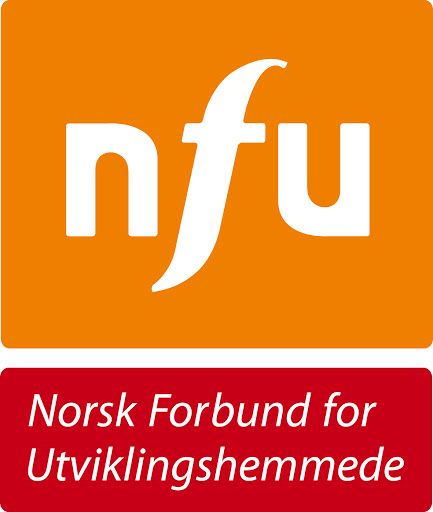 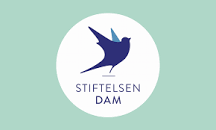 SPØRRESKJEMA
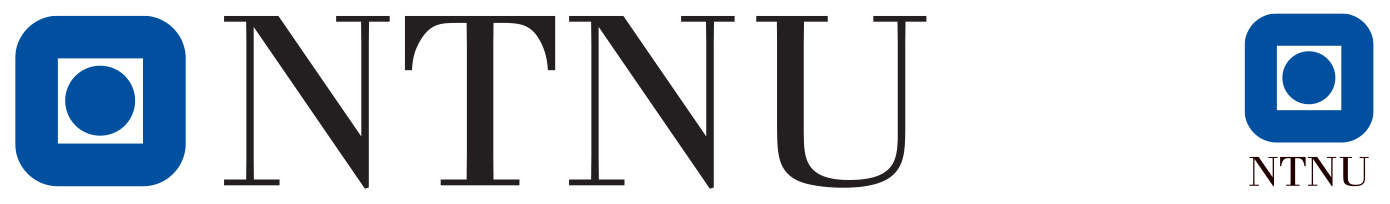 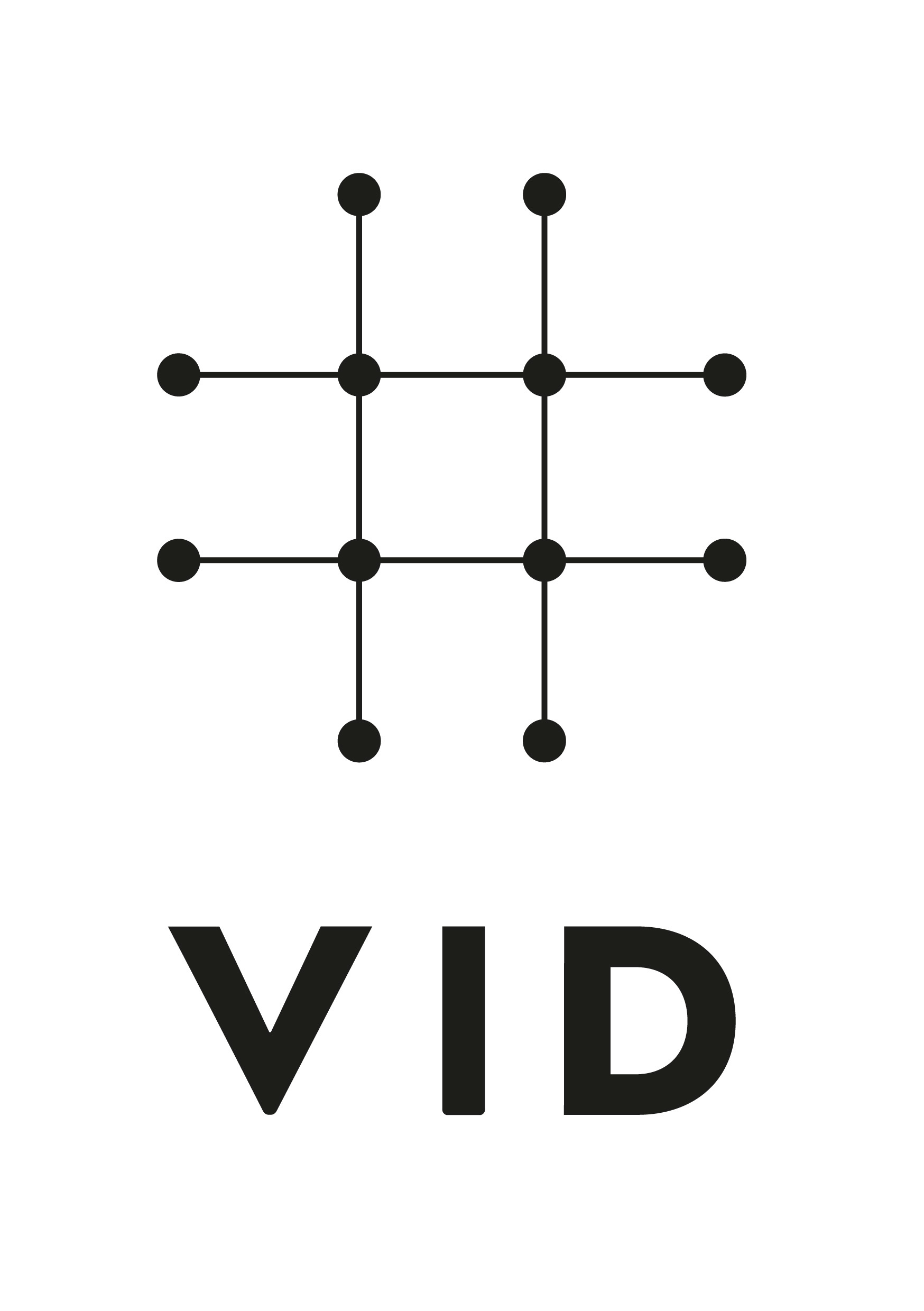 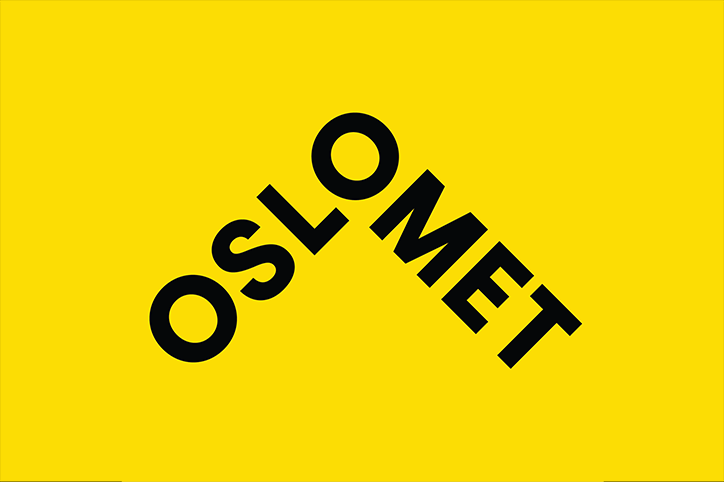 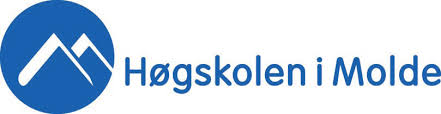 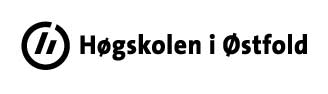 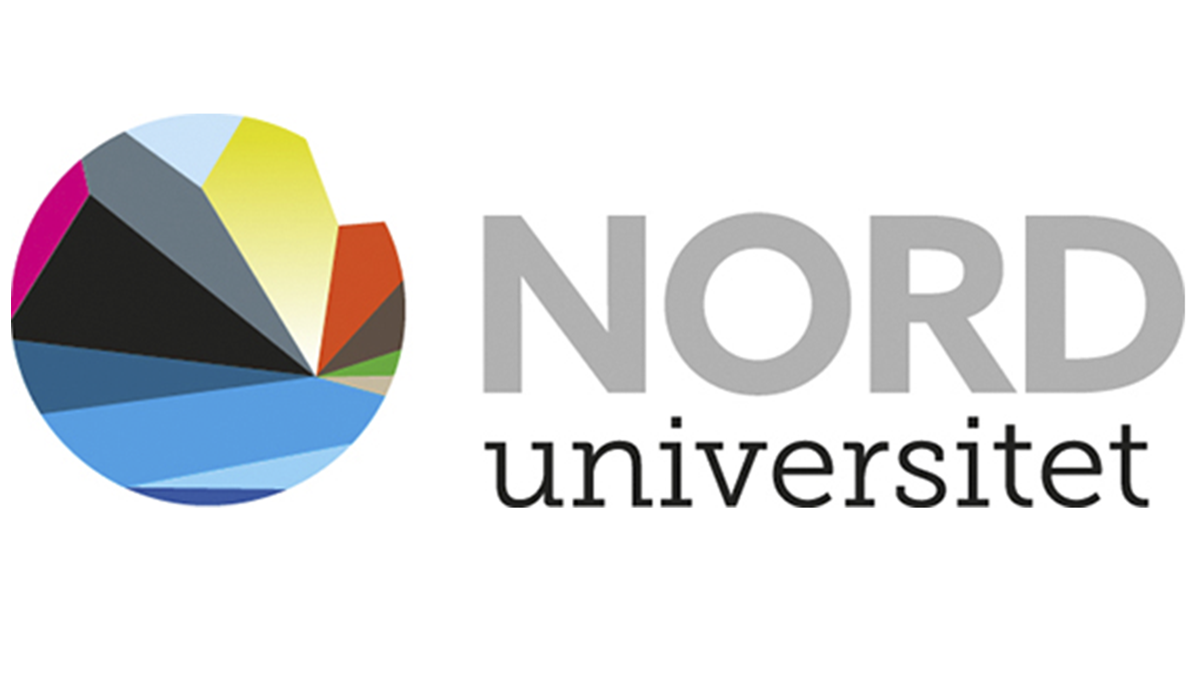 Forskerkurs for personer med utviklingshemming, 2019-2022.  HIOF, NTNU, OSLOMET, HIMOLDE, VID, NORD
1
HER ER VI I FORSKNINGSPROSESSEN
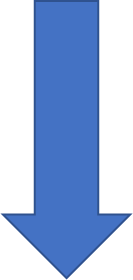 Forskerkurs for personer med utviklingshemming, 2019-2022.  HIOF, NTNU, OSLOMET, HIMOLDE, VID, NORD
2
… OG HER ER VI PÅ FISKEN
Forskerkurs for personer med utviklingshemming, 2019-2022.  HIOF, NTNU, OSLOMET, HIMOLDE, VID, NORD
3
VI SNAKKER SAMMEN
Har du svart på et spørreskjema noen gang?
Hvordan var det å gjøre det?
Forskerkurs for personer med utviklingshemming, 2019-2022.  HIOF, NTNU, OSLOMET, HIMOLDE, VID, NORD
4
Hva er et spørreskjema?
Forskerkurs for personer med utviklingshemming, 2019-2022.  HIOF, NTNU, OSLOMET, HIMOLDE, VID, NORD
5
Eksempler på spørreskjema
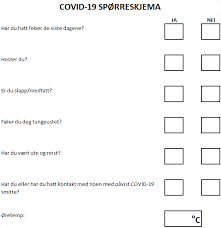 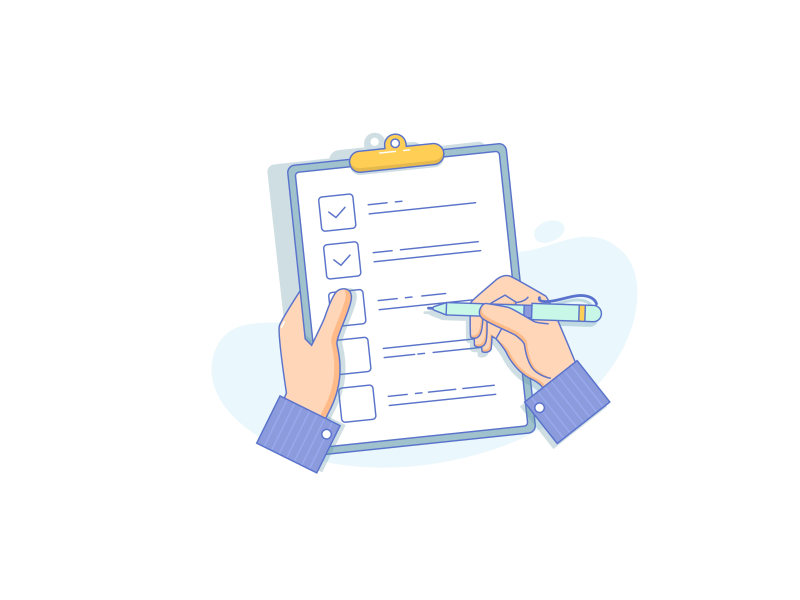 Forskerkurs for personer med utviklingshemming, 2019-2022.  HIOF, NTNU, OSLOMET, HIMOLDE, VID, NORD
6
SPØRRESKJEMA
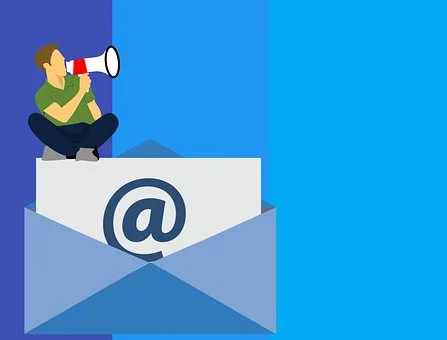 Vi må bestemme oss for om spørsmålene skal være på papir eller elektronisk (digitalt).

Hvis de er digitale kan de sendes til mange med for eksempel på e-post. 

Det er raskt å samle inn data fra mange personer via e-post.

Svarene må være anonyme.
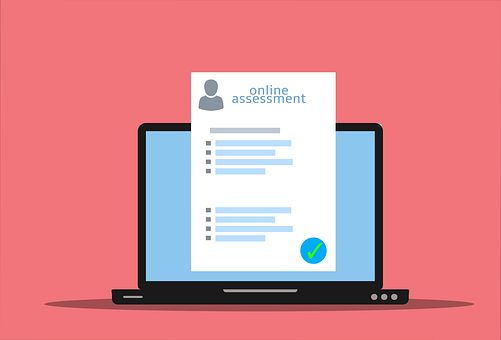 Forskerkurs for personer med utviklingshemming, 2019-2022.  HIOF, NTNU, OSLOMET, HIMOLDE, VID, NORD
7
Bestemme hva vi vil undersøke
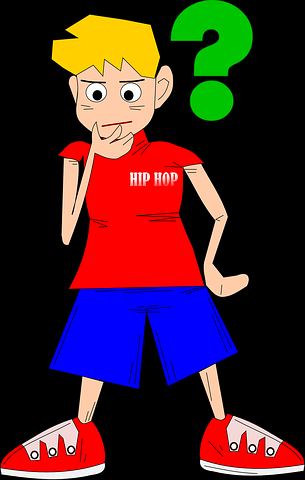 Vi må bestemme tema (hva), før vi lager skjema.
Vi må beskrive hva som er hensikten med spørreskjema. 
Vi må bestemme hvem vi skal be om å svar på spørreskjema.
Forskerkurs for personer med utviklingshemming, 2019-2022.  HIOF, NTNU, OSLOMET, HIMOLDE, VID, NORD
8
[Speaker Notes: Referanse: Johannessen et al. (2010) Samfunnsvitenskapelig metode. Abstrakt forlag.

For å få frem stemmen til dem det gjelder!]
HVEM SKAL VI SPØRRE?
Personene som svarer på et spørreskjema kalles respondenter.

Vi må bestemme oss om vi vil undersøke mange, alle, eller noen?

Eksempel:
Alle i Norge?  hele populasjonen.
Noen som bor i en by?  et utvalg.
Noen personer med utviklingshemming som er medlem av NFU?  et utvalg.
Noen personer med utviklingshemming som bor i ……… by?  et utvalg.
Forskerkurs for personer med utviklingshemming, 2019-2022.  HIOF, NTNU, OSLOMET, HIMOLDE, VID, NORD
9
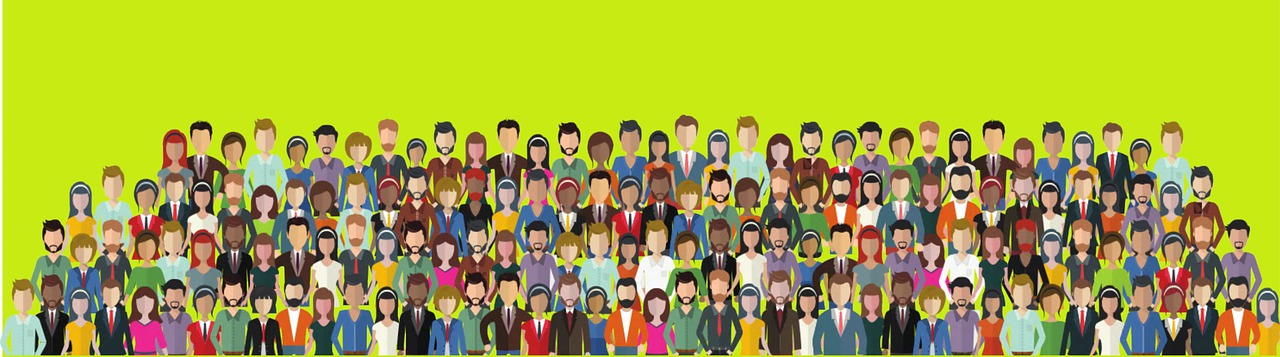 Et utvalg
Et stort utvalg  x,x,x,x,x,x,,x,x,x,x,x,x,x,x,x,x,x,x,x,x,x,x,x,x,x,x,x,x,x,x,,x,x,x,x,,x,x,x,x,x,x,x,x,x, x,x,x,x,x,x,x,x,x,xx,x,x,x
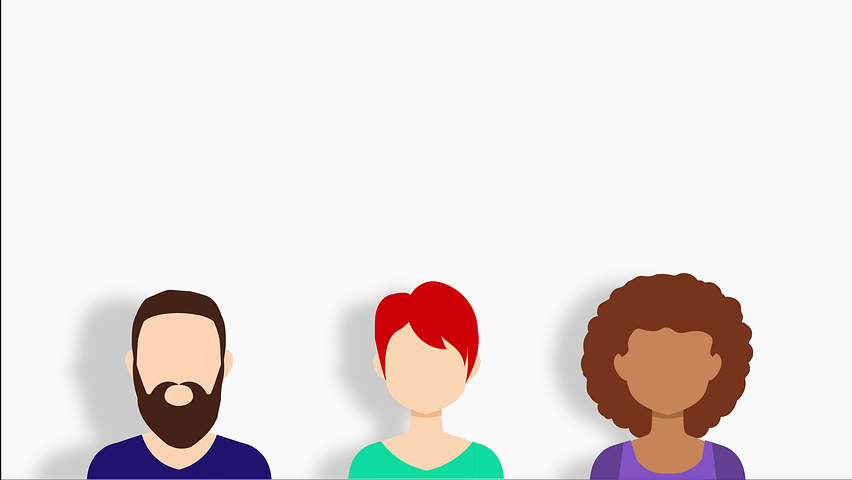 Et lite utvalg x,x,x,x,x,x,x,x,x,xx,x,x,x
Forskerkurs for personer med utviklingshemming, 2019-2022.  HIOF, NTNU, OSLOMET, HIMOLDE, VID, NORD
10
[Speaker Notes: Alle som bor i Trondheim, Melhus eller Levanger?
Alle som bor i kommunale boliger i Melhus?
Diskuter ulike utvalg man kan sende skjema til.]
HVILKE SPØRSMÅL VIL VI STILLE?
Lukkede spørsmål er spørsmål man kan svare ja, nei eller vet ikke på, eller sette et kryss  i en boks.
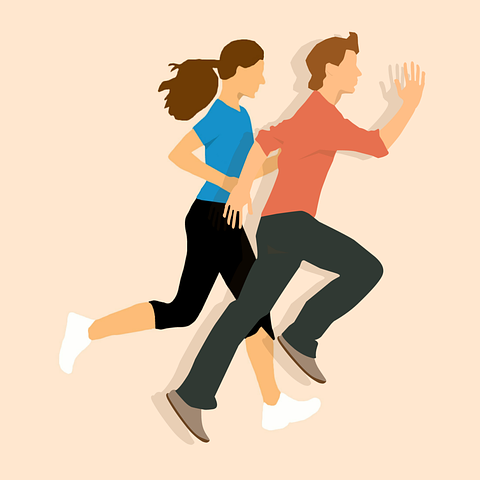 Forskerkurs for personer med utviklingshemming, 2019-2022.  HIOF, NTNU, OSLOMET, HIMOLDE, VID, NORD
11
[Speaker Notes: Ja nei vet ikke i spørsmålene]
Det kan svares på ulike måter, her er noen eksempler:
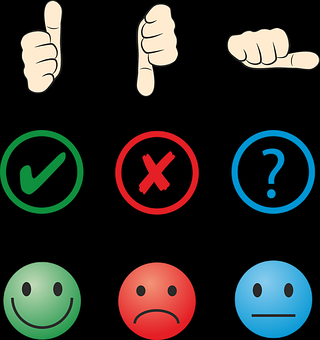 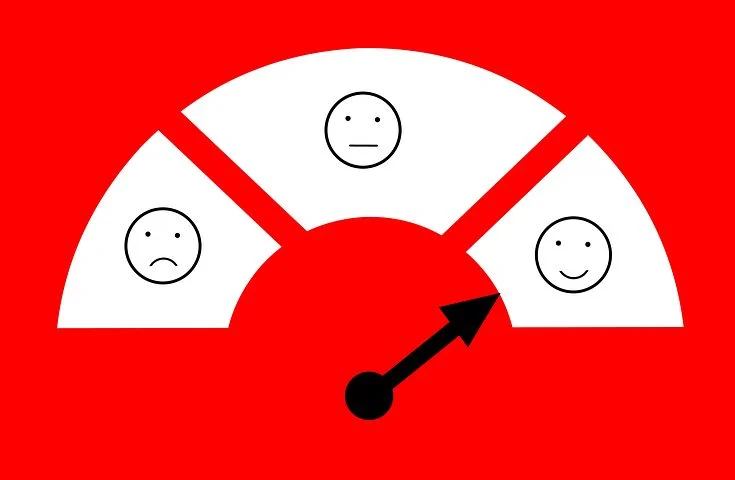 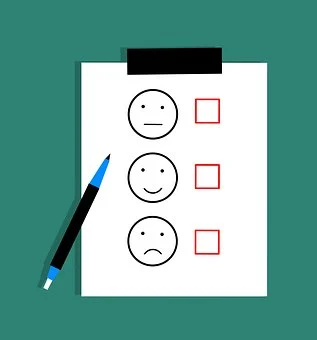 SKALA
Forskerkurs for personer med utviklingshemming, 2019-2022.  HIOF, NTNU, OSLOMET, HIMOLDE, VID, NORD
12
HVA KAN VI SPØRRE OM?
Hva folk vet, altså kunnskaper. 
For eksempel: Vet du hvordan du kan lese aviser på internett?

Hva folk gjør, altså handlinger.
For eksempel: Jobber du?

Hva folk mener, altså holdninger. 
For eksempel: Skal alle få velge selv hvilke arbeidsoppgaver de vil ha på jobb?
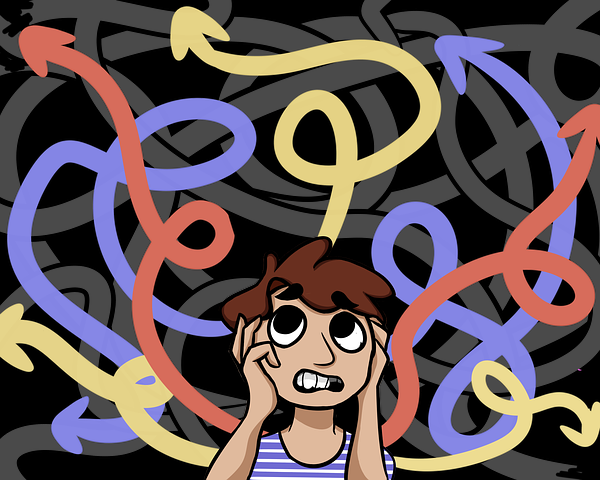 Forskerkurs for personer med utviklingshemming, 2019-2022.  HIOF, NTNU, OSLOMET, HIMOLDE, VID, NORD
13
VIKTIG Å VITE OM SPØRRESKJEMA
Det må være lett å fylle ut skjemaet. 
Et spørsmål om gangen.
Spørsmålene må ikke være for lange.
Lag flere svaralternativer slik at personen kan krysse av for det personen mener passer best (ja, nei, vet ikke).
Men ikke lag for mange svaralternativer. Folk kan bli forvirret.
Ikke lag for mange spørsmål. Folk kan bli lei og avslutte før de er ferdig med å svare. 
Tenk på rekkefølgen av spørsmålene.
Benytte et enkelt og lettforståelig språk. Bli enige om store eller små bokstaver.
Test ut spørsmålene på en du kjenner (for å se om personen forstår spørsmålet).
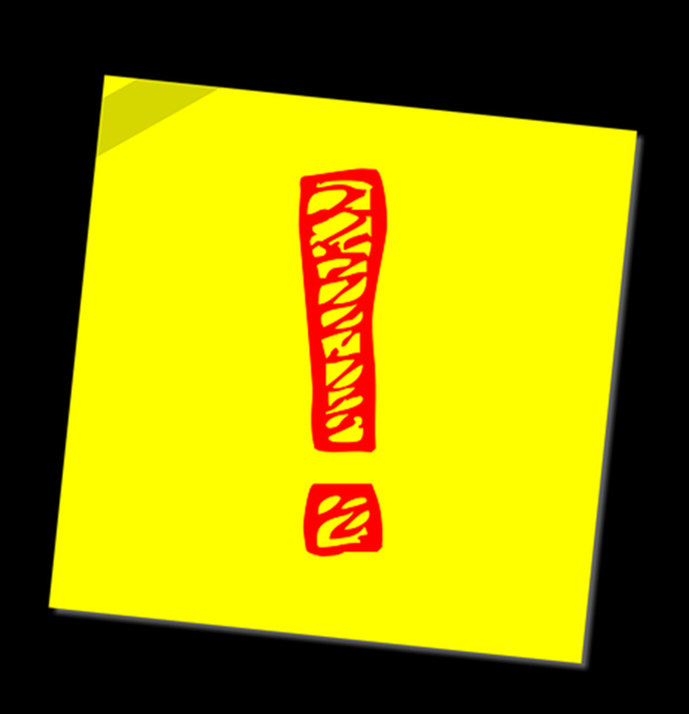 Forskerkurs for personer med utviklingshemming, 2019-2022.  HIOF, NTNU, OSLOMET, HIMOLDE, VID, NORD
14